Kundenvorstellung Fa. XYZ
hot-rolled Q - Warmgewalztes StahlbandNEXT LEVEL
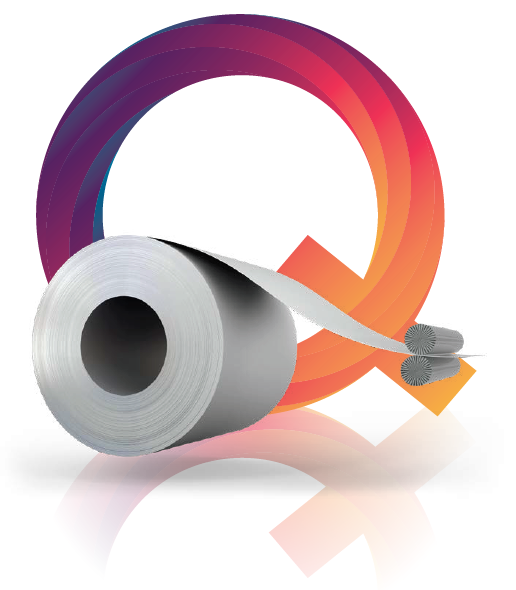 WAS IST hot-rolled Q?
hot-rolled Q bietet eine Individualisierung der warmgewalzten Stahlbänder auf einem bisher unerreichten Level an. 

Mittels präzise Anlagenfahrweise können Eigenschaften exakt nach Kundenwunsch eingestellt werden.
Dadurch können die genauen Anforderungen und Bedürfnisse der Bauteile gezielter berücksichtigt werden.
2
23. März 2023
hot-rolled Q
THE PERFECT MATCH – UNSER PORTFOLIO
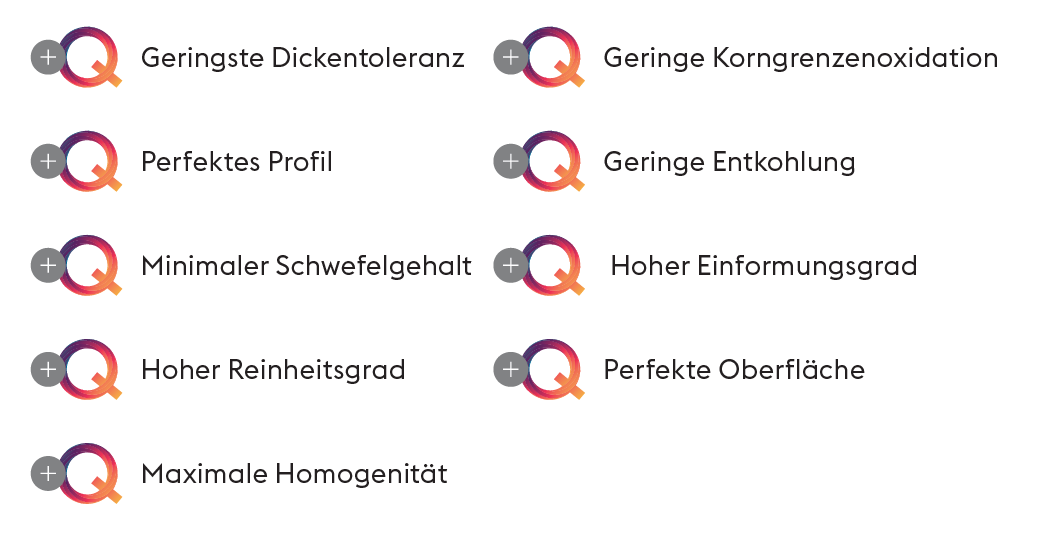 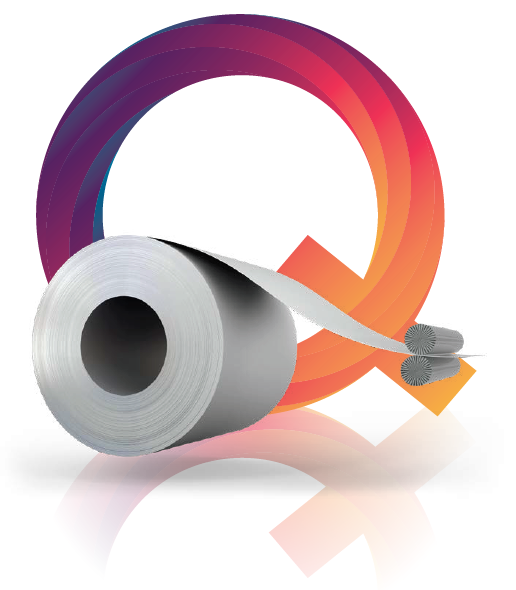 3
23. März 2023
hot-rolled Q
DICKENTOLERANZEN
Die Dickentoleranz ist die Summe aus vielen Parametern, welche die Bandgeometrie beschreiben. 

Dazu zählt das Profil, der Keil und die Dickenschwankungen über Länge/Breite.
Keil
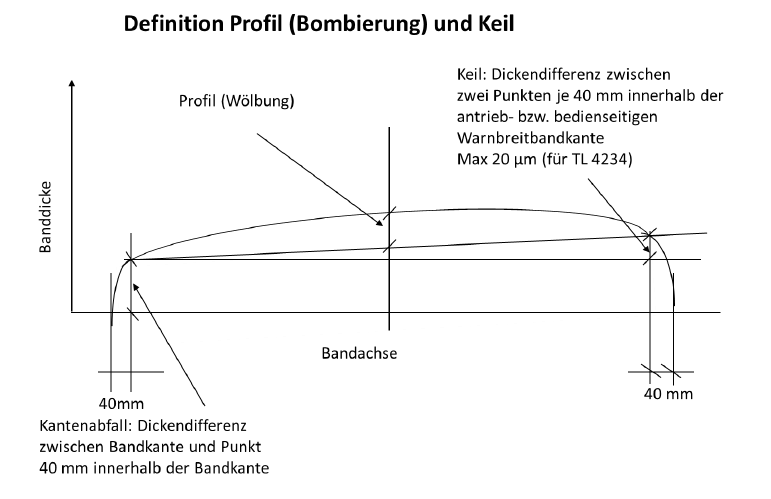 4
23. März 2023
hot-rolled Q
DICKENTOLERANZEN
Kundenvorteile:
Garantierte Werte über die gesamte Bandbreite und –länge 
              Weniger Ausschuss
Stabile Prozesse und Effizienz in der Verarbeitung 
 Höhere Produktionssicherheit 
Reproduzierbare Bauteile bei wirtschaftlicher Fertigung
Weniger Kontrolle nötig
 Produktionsschritteinsparung
5
23. März 2023
hot-rolled Q
DICKENTOLERANZEN
6
23. März 2023
hot-rolled Q
PROFILEIGENSCHAFTEN
Das Profil ist bei einem Band der Dickenunterschied zwischen Mittellinie und Bandkante.

Das Profil wird in der Warmbreitbandstraße eingestellt.
Keil
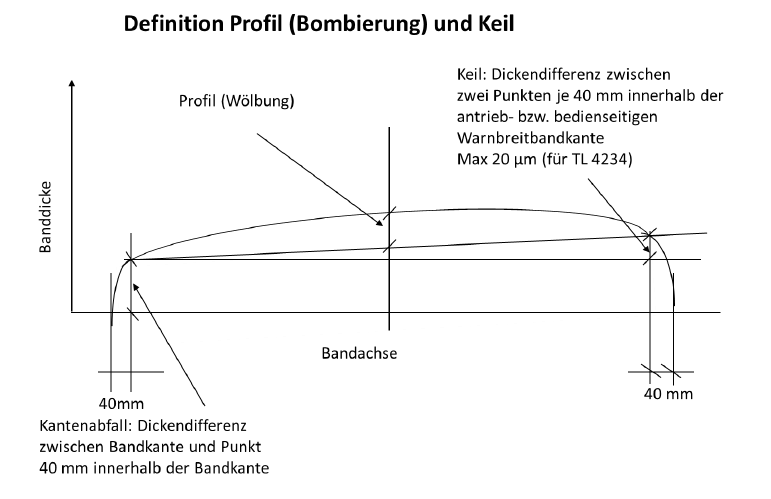 7
23. März 2023
hot-rolled Q
PROFILEIGENSCHAFTEN
Kundenvorteile:
Bessere Verarbeitbarkeit des Materials.
Welligkeit am Material wird vermieden.
        Bessere Ebenheit
Randringe können verwendet werden.  Weniger Ausschuss 
Vermeidung eines Keilsprungs. 
(Gefahr: kann in der Anlage verlaufen)
 Höhere Produktionssicherheit
8
23. März 2023
hot-rolled Q
KORNGRENZENOXIDATION
Beim Warmwalzprozess oxidieren, je nach Temperaturführung, bestimmte Elemente an der Oberfläche, die eine Schädigung des Gefüges verursachen können (=Oberflächenrisse). 

Bei starker Ausprägung führt dies zu Sollbruchstellen, welche besonders bei dynamischer Belastung Probleme bereiten.
Mit Einschränkung
Ohne Einschränkung
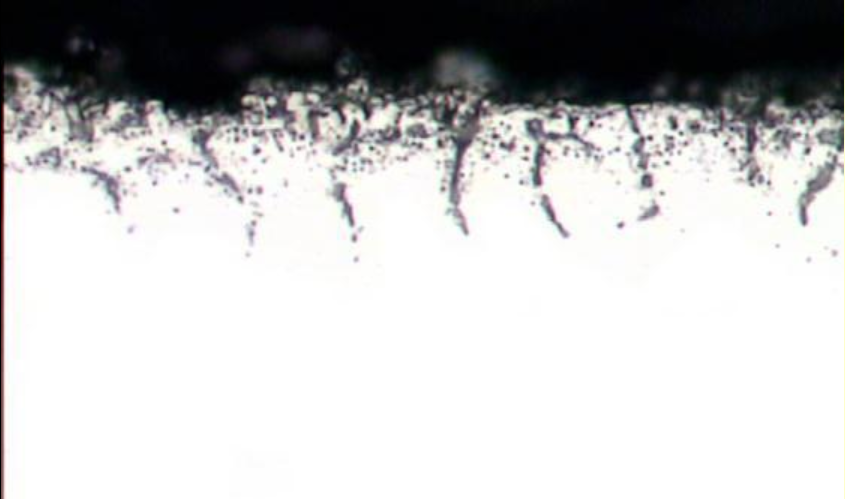 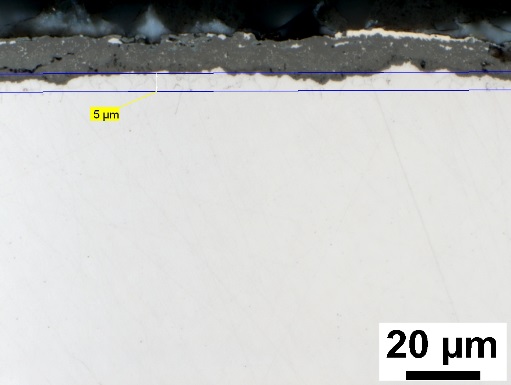 9
23. März 2023
hot-rolled Q
KORNGRENZENOXIDATION
Kundenvorteile:
Sehr gute Umformbarkeit bei engsten Biegeradien auch an gestanzten Kanten. 
Geringere Rissanfälligkeit 
Bessere Tiefzieheigenschaften
         Weniger Ausschuss
Keine Nachbehandlung des Materials ist nötig. (wie Schleifen, Polieren, etc.) 
         Produktionsschritteinsparung
10
23. März 2023
hot-rolled Q
ENTKOHLUNG
Im Falle von weniger Kohlenstoffanteil an der Materialoberfläche entstehen Probleme beim Härten, da die gehärteten Bauteile eine zu geringe Oberflächenhärte aufweisen.
Mit Einschränkung
Ohne Einschränkung
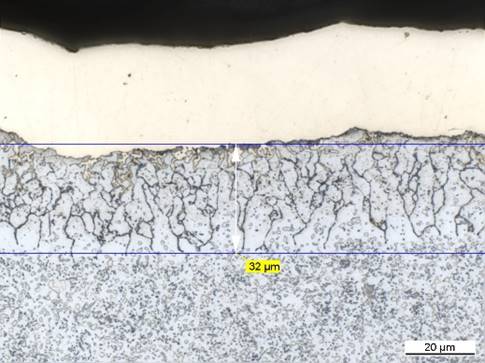 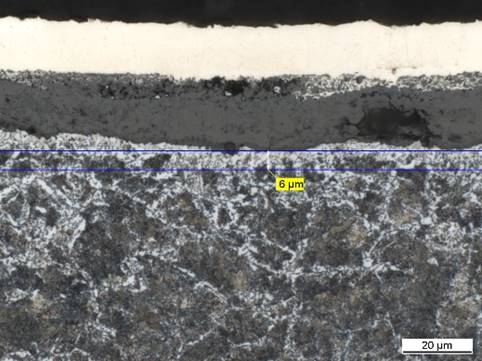 11
23. März 2023
hot-rolled Q
ENTKOHLUNG
Kundenvorteile:
Gute Härtbarkeit der Oberfläche
Die geforderte Härte wird über dem gesamten Querschnitt am Bauteil erfüllt. 
Höhere Produktionssicherheit
12
23. März 2023
hot-rolled Q
EINFORMUNGSGRAD
Um die Umformbarkeit und die Verarbeitbarkeit des Stahls verbessern zu können, werden gewisse Güten wie z.B. C-Stähle einer Weichglühung (=lange Glühung im Haubenofen) unterzogen.

Dabei wird der Kohlenstoff in Zementit eingeformt.
Mit Einschränkung
Ohne Einschränkung
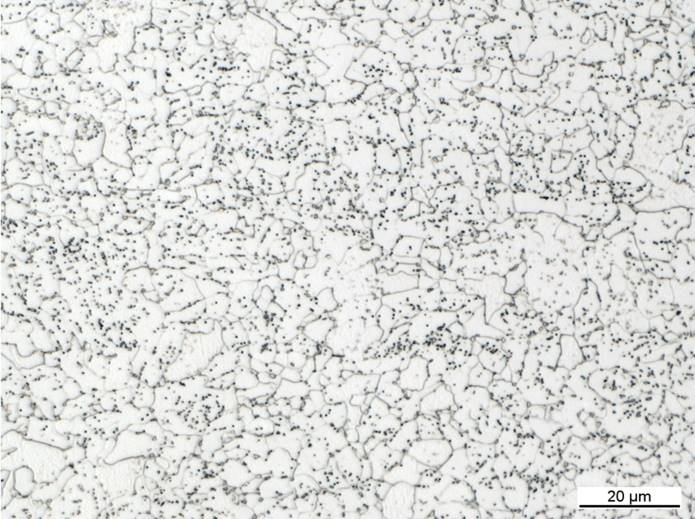 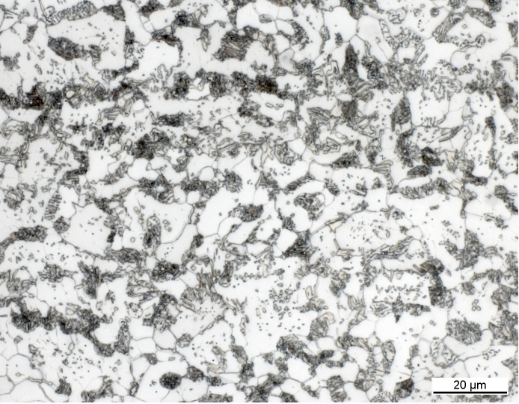 13
23. März 2023
hot-rolled Q
EINFORMUNGSGRAD
Kundenvorteile:
Sehr gute Umformbarkeit bei engsten Biegeradien auch an gestanzten Kanten. 
Ideal zum Feinschneiden. 
Kein schleifen oder polieren der Kante ist notwendig.
Produktionsschritteinsparung
Guter Glattschnitt wird ermöglicht.
14
23. März 2023
hot-rolled Q
SCHWEFELGEHALT
Schwefel ist ein Begleitelement, welches sich in der Stahlproduktion nicht vermeiden lässt.
 
Je niedriger der Schwefelgehalt, desto besser umformbar ist das Material.
Hoher Schwefelgehalt
Niedriger Schwefelgehalt
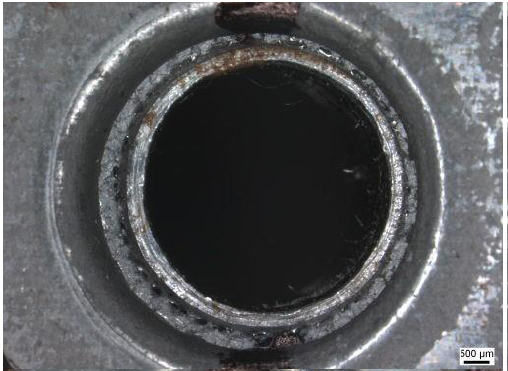 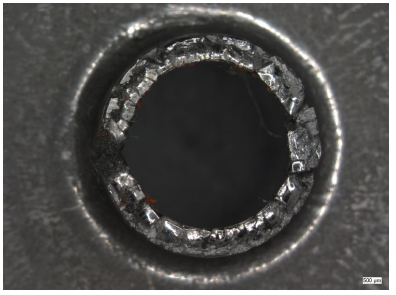 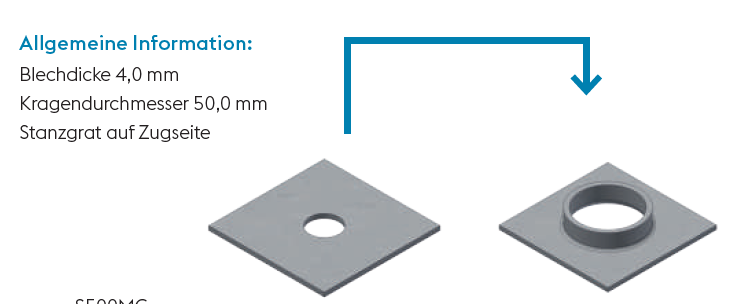 15
23. März 2023
hot-rolled Q
SCHWEFELGEHALT
Kundenvorteile:
Sehr gute Kaltumformbarkeit bei engsten Biegeradien auch an gestanzten Kanten. 
Wichtiger Prozessvorgang in der Rohr- und Profilherstellung.
 Schweißen im scharfkantigen Radien- Bereich wird ermöglicht.
16
23. März 2023
hot-rolled Q
OBERFLÄCHE
Die gewünschte Oberflächenanforderung ist abhängig von Stahlsorte, Abmessung und der möglichen Produktionsroute. 

Beispiele für Oberflächenfehler sind Zunder F, auch als tiger stripes bezeichnet.
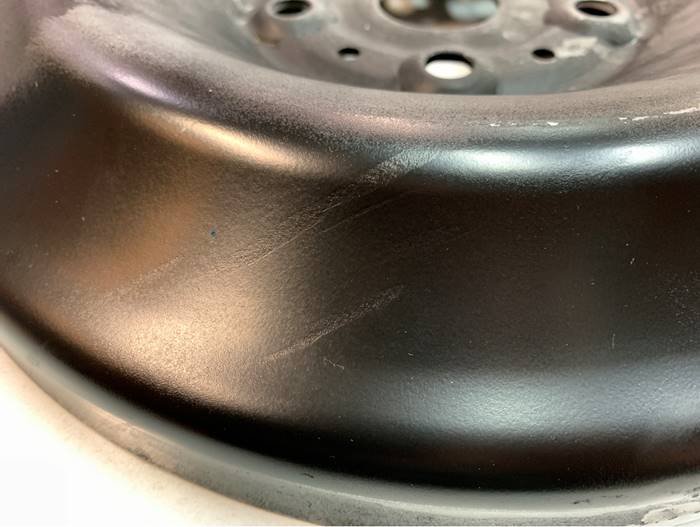 17
23. März 2023
hot-rolled Q
OBERFLÄCHE
Kundenvorteile:
Gute Oberfläche für Sichtteile und Nicht-Sichteile.
Weniger Ausschuss 
Produktionsschritteinsparung
18
23. März 2023
hot-rolled Q
HOT-ROLLED Q - PAKETE
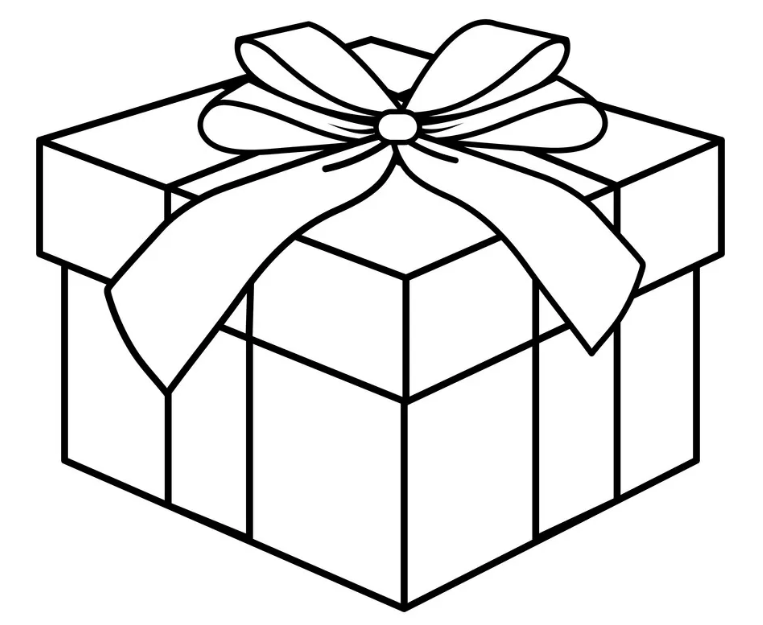 Umformprozess
eingeschränkter Schwefelgehalt (ultimate class)
gute Oberfläche (advanced class)
hoher Reinheitsgrad (utimate class)
eingeschränkter Schwefelgehalt (ultimate class)
gute Oberfläche (advanced class)
hoher Einformungsgrad (advanced class)
hoher Reinheitsgrad (ultimate class)
geringe Korngrenzenoxidation (ultimate class)
geringe Entkohlung (ultimate class)
Umformprozess                 (C-Stähle)
zum Kaltwalzen
gutes Profil (advanced Class) 
gute Oberfläche (advanced Class)
19
23. März 2023
hot-rolled Q
VIELEN DANK!
Daniel Saric
T. +43 50304 15 8737
Daniel.saric@voestalpine.com